Flowering and its Regulation
Prepared by 
Ashish Sharma, Ph.D.
How do plants keep track of the seasons of the year and the time of day?

Which environmental signals control flowering, and how are those signals perceived?

How are environmental signals transduced to bring about the developmental changes associated with flowering?
Flowers represent a complex array of functionally specialized structures that differ substantially from the vegetative plant body in form and cell types.

The transition to flowering therefore entails radical changes in cell fate within the shoot apical meristem.

The events occurring in the shoot apex that specifically commit the apical meristem to produce flowers are collectively referred to as floral evocation.
FLORAL MERISTEM AND FLORAL ORGAN DEVELOPMENT
Transition from vegetative to reproductive phase – increase in the frequency of cell division.

In Arabidopsis apical meristem produces phytomeres with very short internodes, resulting in a basal rosette of leaves during vegetative phase.

Reproductive development - indeterminate primary inflorescence meristem – secondary inflorescence meristem.
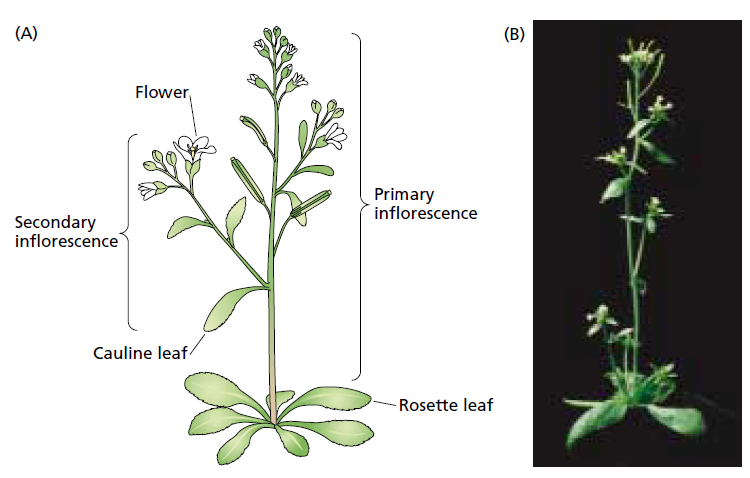 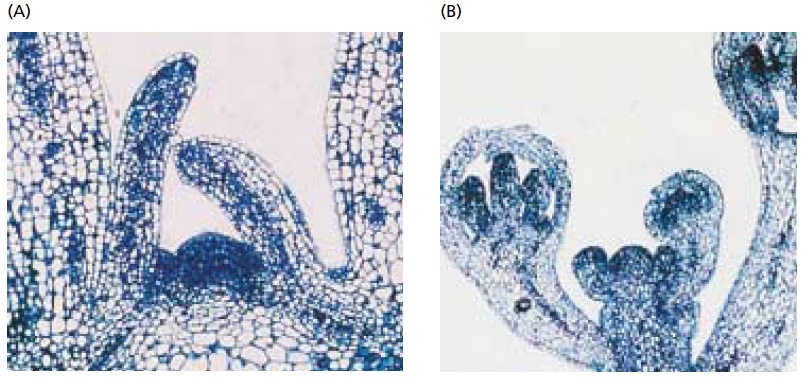 Floral meristems initiate four different types of floral organs: 
Sepals, 
Petals, 
Stamens, and 
Carpels
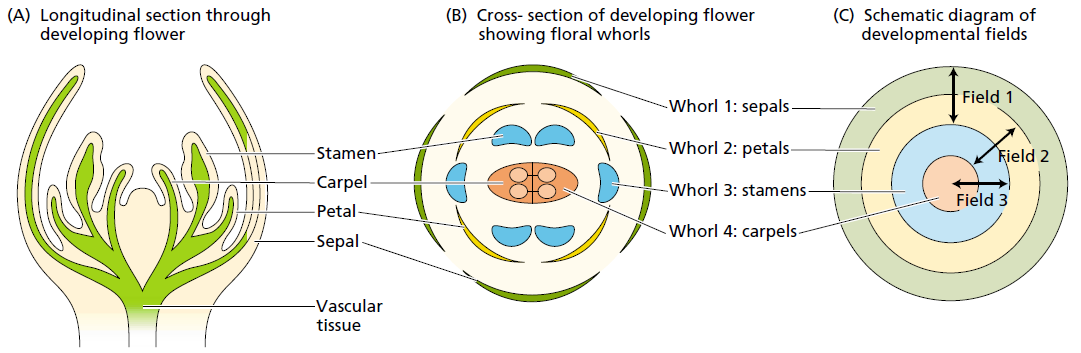 Three Types of Genes Regulate Floral Development
Floral organ identity genes directly control floral identity. 
Cadastral genes act as spatial regulators of the floral organ identity genes by setting boundaries for their expression. 
Meristem identity genes are necessary for the initial induction of the organ identity genes.
Meristem identity genes
Necessary for floral organ initiation.
Mutation leads to development of clusters of leaves.
Different genes include: FLORICAULA (FLO), AGAMOUS-LIKE 20 (AGL20), APETALA1 (AP1), and LEAFY (LFY).
FLORICAULA (FLO) gene controls the determination step in which floral meristem identity is established.
LFY performs similar function in Arabidopsis as FLO in Snapdragon.
AGL20 serve as a master switch initiating floral development.
AGL20
LFY
AP1
FLORAL ORGAN IDENTITY GENES
Arabidopsis: APETALA1 (AP1), APETALA2 (AP2), APETALA3 (AP3), PISTILLATA (PI), and AGAMOUS (AG).
Because mutations in these genes change floral organ identity without affecting the initiation of flowers, they are HOMEOTIC genes. 
These homeotic genes fall into three classes—types A, B, and C — defining three different kinds of activities.
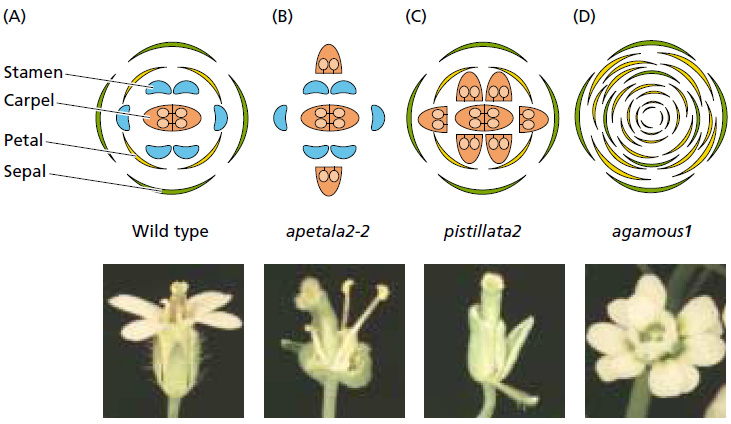 The ABC model
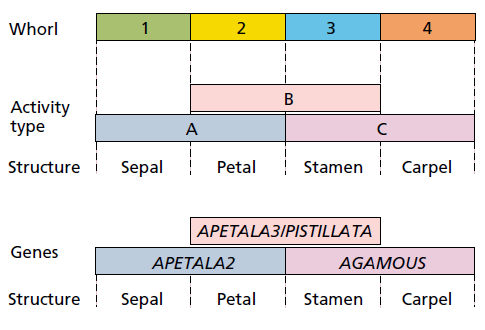 In 1991 the ABC model was proposed to explain how homeotic genes control organ identity.
Activity of type A alone specifies sepals.
Activities of both A and B are required for the formation of petals.
Activities of B and C form stamens.
Activity of C alone specifies carpels.
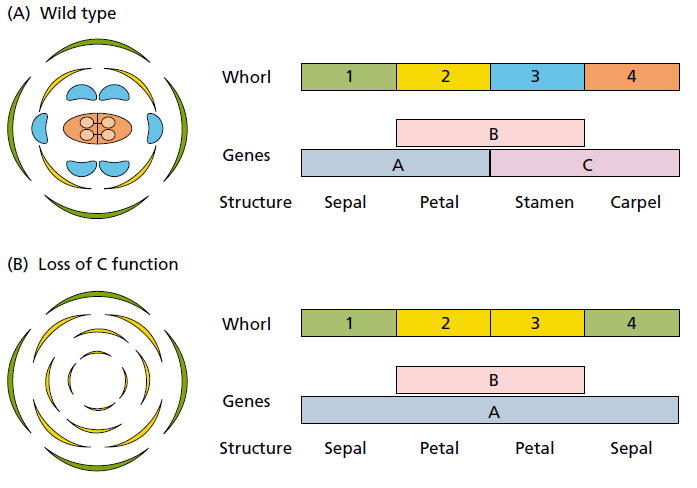 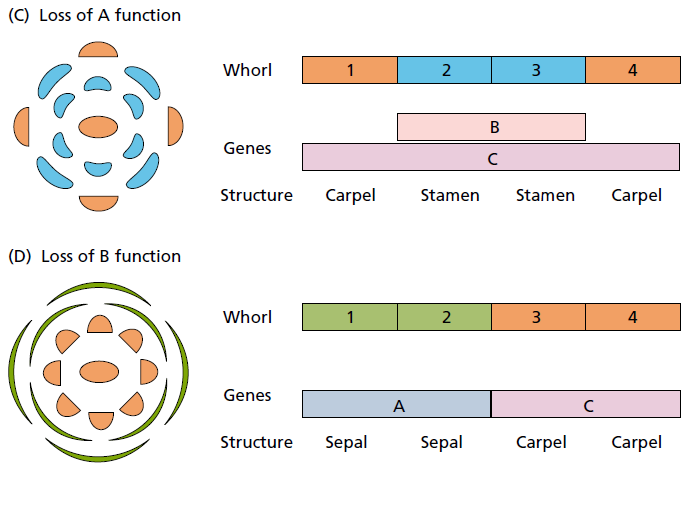 FLORAL EVOCATION: INTERNAL AND EXTERNAL CUES
May flower within a few weeks or may not for a few years.
Different species flower at widely different ages – internal factor – autonomous regulation.
Some plants exhibit an absolute requirement for the proper environmental cues – obligate or qualitative response.
Absolute requirement for the proper environmental cues but occur in absence also – facultative or quantitative response.
Photoperiodism and vernalization - two of the most important mechanisms.
PHOTOPERIODISM - response to the length of day.
VERNALIZATION – promotion of flowering at high temperature – by exposing plant to low temperature.
The evolution of both internal and external control systems enables plants to carefully regulate flowering at the optimal time for reproductive success.
PHASE CHANGE
During postembryonic development, the shoot apical meristem passes through three developmental stages in sequence:

The juvenile phase
The adult vegetative phase
The adult reproductive phase

The transition from one phase to another is called phase change.
Transition from juvenile to adult involve changes in vegetative characteristics, such as 
leaf morphology, 
phyllotaxy, 
thorniness, 
rooting capacity, and 
leaf retention in deciduous plants.
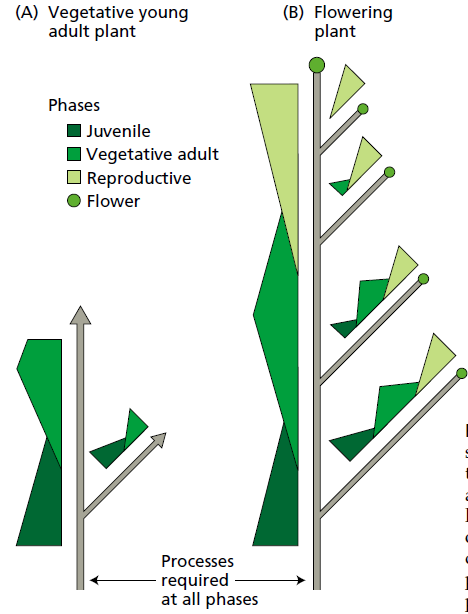 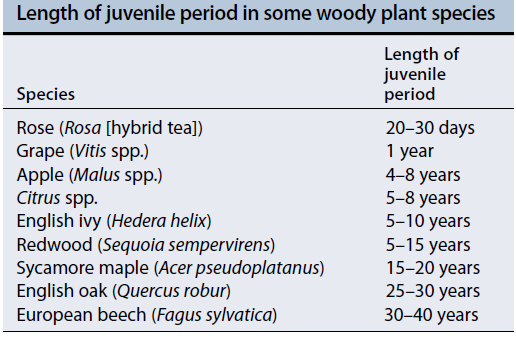 Size of the plant rather than age is more important in terms of phase change.
Once adult phase has been attained it persists.
Phase change can also be influenced by nutrients, gibberellins and other chemicals (such as carbohydrates).
Other important features that produce flowering in green plants are competence and determination.
A bud is said to be competent if it is able to flower when given the appropriate developmental signal.



A bud is said to be determined if it progresses to the next developmental stage (flowering) even after being removed from its normal context.
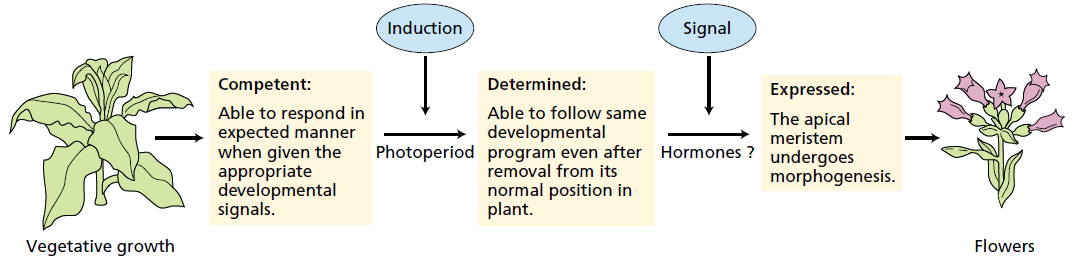 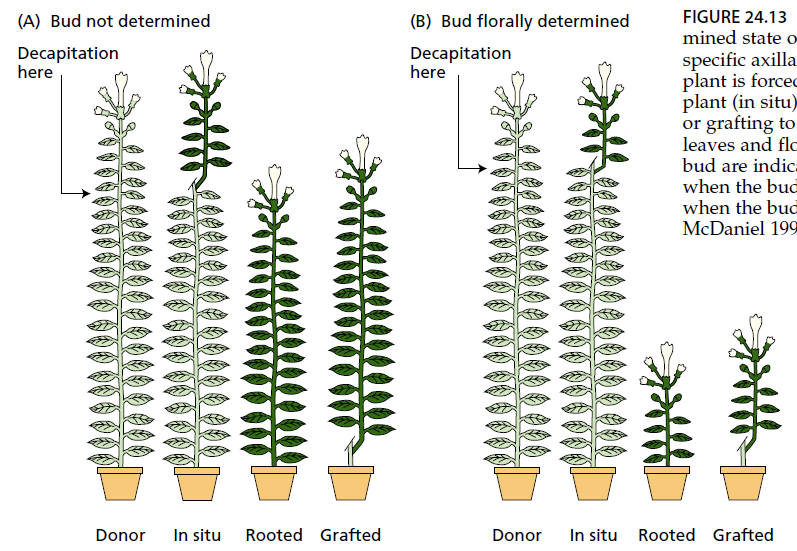 PHOTOPERIODISM: MONITORING DAY LENGTH
Allows for a seasonal response.

Found in both animals and plants.

A number of responses are influenced by day length in plants, including 
The initiation of flowering, 
Asexual reproduction, 
The formation of storage organs, and 
The onset of dormancy.
The phenomenon was demonstrated by Garner and Allard (1920s) and they divided the plants into following broad categories:
Short-day plants (SDPs) flower only in short days (qualitative SDPs), or their flowering is accelerated by short days (quantitative SDPs).
Long-day plants (LDPs) flower only in long days (qualitative LDPs), or their flowering is accelerated by long days (quantitative LDPs).
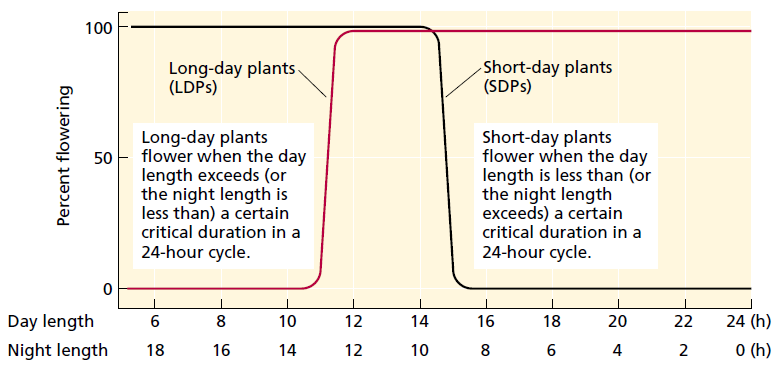 Some plants sense dual day length
Long-short-day plants (LSDPs) flower only after a sequence of long days followed by short days. Egs: Bryophyllum, Kalanchoe, and Cestrum nocturnum


2. Short-long-day plants (SLDPs) flower only after a sequence of short days followed by long days. Egs: Trifolium repens (white clover), Campanula medium (Canterbury bells), and Echeveria harmsii (echeveria)
Species that flower under any photoperiodic condition are referred to as day-neutral plants. 

Day-neutral plants (DNPs) are insensitive to day length. 

Flowering in DNPs is typically under autonomous regulation—that is, internal developmental control.

Egs: Phaseolus vulgaris (kidney bean), Castilleja chromosa (desert paintbrush) and Abronia villosa (desert sand verbena)
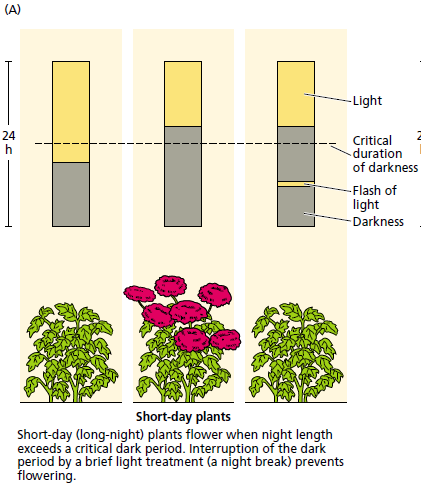 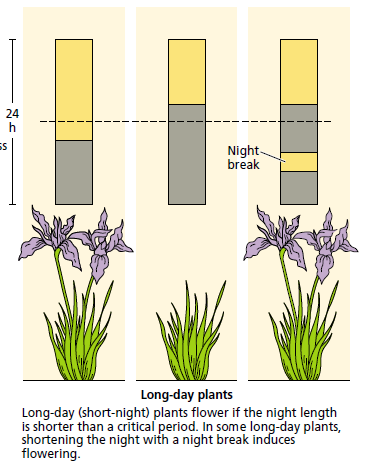 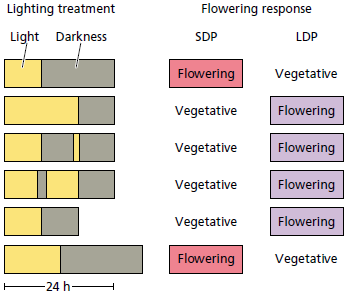 Plants can perceive either night or day length.
A small break in dark period can inhibit flowering in SDPs.
Leaf is the site that senses photoperiod – photoperiodic induction.
Photoperiodic stimulus can be transferred.
Floral stimulus is transferred by the phloem.
Phytochrome regulates photoperiodic response.
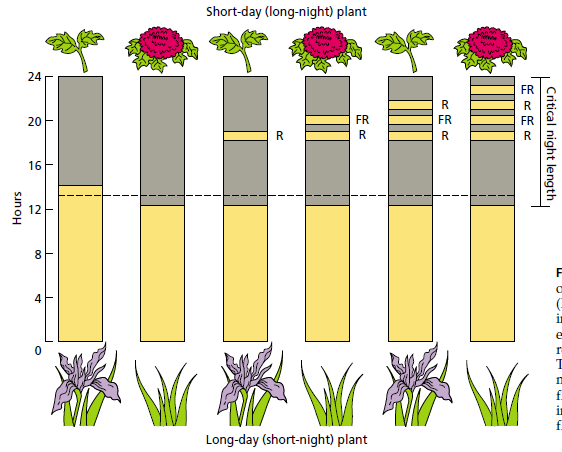 VERNALIZATION: PROMOTING FLOWERING BY COLD
Vernalization is the process whereby flowering is promoted by a cold treatment given to a fully hydrated seed or to a growing plant.
Plants differ considerably in the age at which they become sensitive to vernalization.
The effective temperature range for vernalization is from just below freezing to about 10°C.
The response usually requires several weeks of exposure to low temperature, but the precise duration varies widely with species and variety.
Vernalization can be lost as a result of exposure to devernalizing conditions, such as high temperature.
Vernalization appears to take place primarily in the shoot apical meristem.
In developmental terms, vernalization results in the acquisition of competence of the meristem to undergo the floral transition.